Objective 6.01Mid 20th Century to Present
Postwar modern
Ranch 
Contemporary 
Split-level
Shed
Traditional 
Innovative
A-Frame 
Geodesic dome
Post-War Modern: Ranch
Asymmetrical
Spreading, horizontal orientation
Floor plan in a rectangular, L-, or U-shape
Minimal ornamentation
Attached garages.
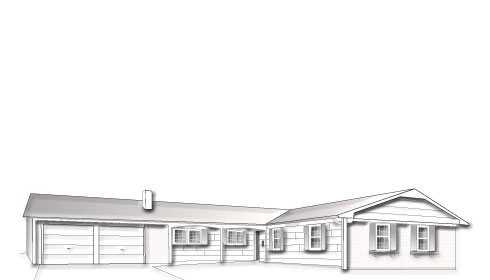 Post-War Modern: Ranch
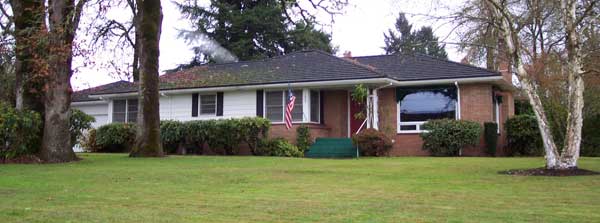 Post-War Modern: Ranch
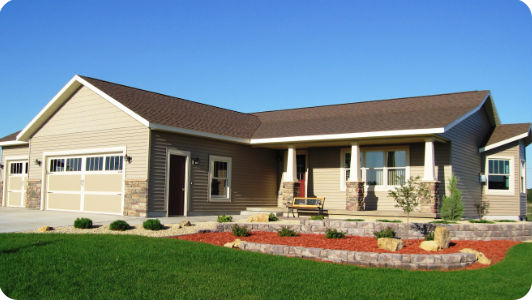 Post-War Modern: Ranch
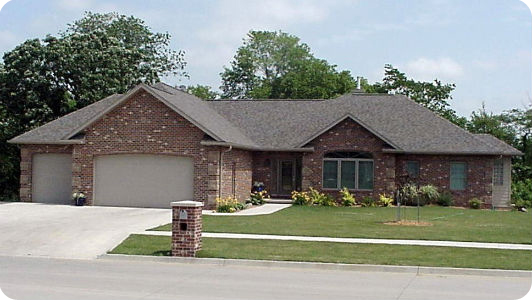 Post-War Modern: Contemporary
No particular shape or style
Wide eaves
Flat or low-pitched roofs 
Exposed supporting beams
Unusual placement and shapes of windows.
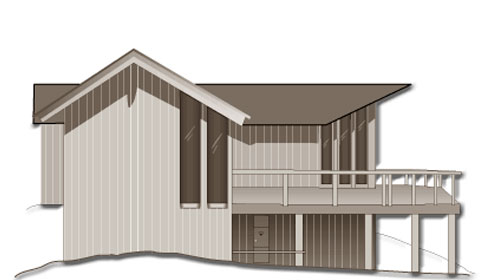 Post-War Modern: Contemporary
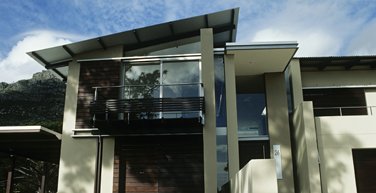 Post-War Modern: Contemporary
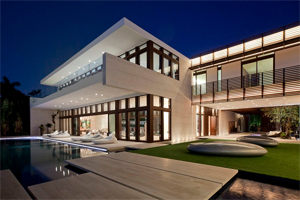 Post-War Modern: Split Level
Has three or four levels
Designed to take advantage of a sloping lot
Provides the space of a ranch home without requiring as much land.
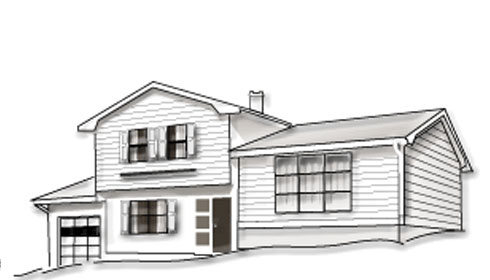 Post-War Modern: Split Level
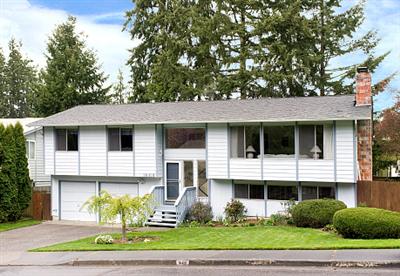 Post-War Modern: Split Level
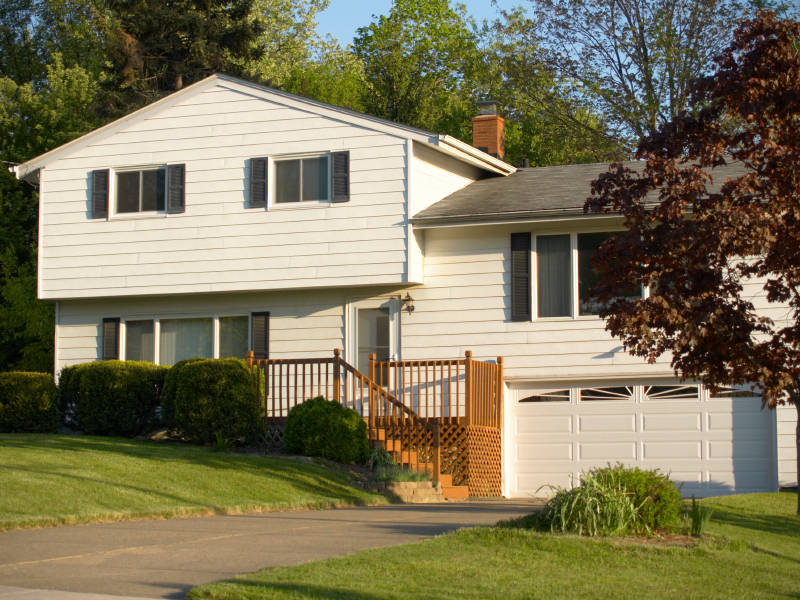 Mid 20th Century to Present: Shed Homes
Roof line is made up of a combination of steeply pitched shed roofs
Usually wood shingle or board sliding applied horizontally, vertically, or diagonally
Windows are normally small and placed asymmetrically.
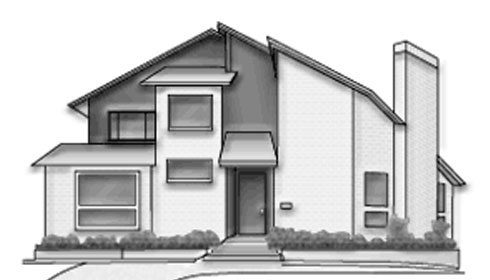 Post-War Modern: Shed Homes
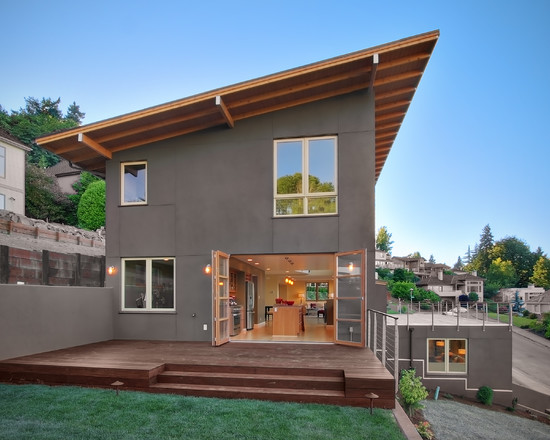 Post-War Modern: Shed Homes
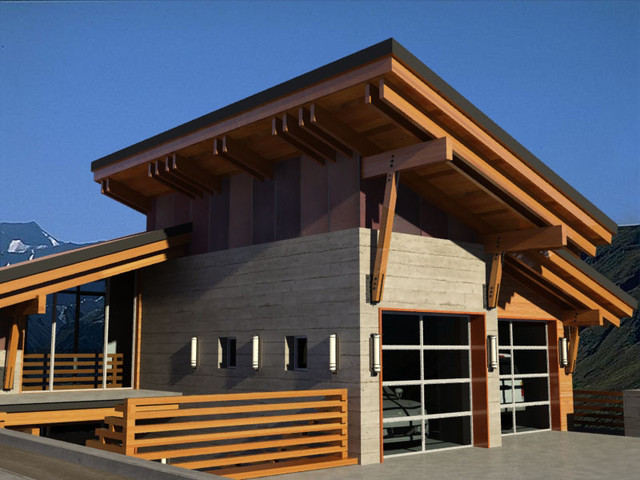 Mid 20th Century: Traditional
After the WWII anyone was able to buy a house
Basic and small
1 or 2 stories
Has a long drive way
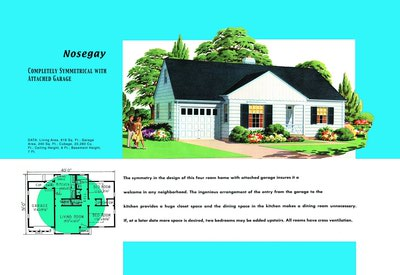 Mid 20th Century: Traditional
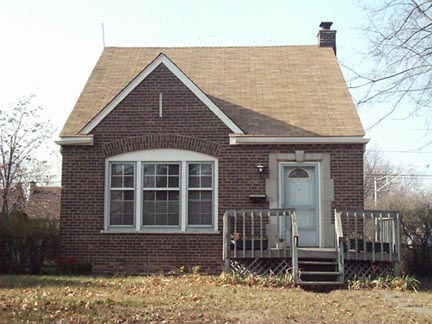 Mid 20th Century: Traditional
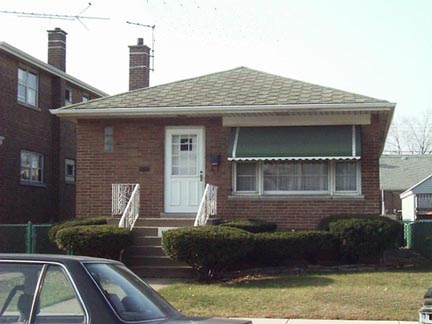 Mid 20th Century Innovative: A-Frame Homes
Gable roof that extends to ground level on two sides
Eliminates the need for separate walls
Odd interior space created by its design.
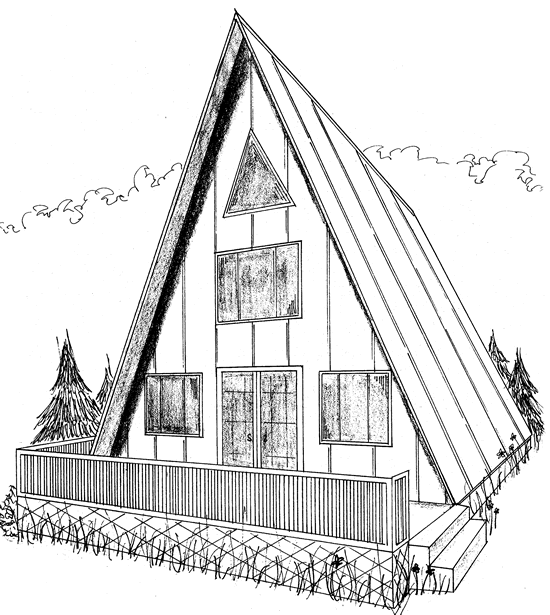 Mid 20th Century Innovative: A-Frame Homes
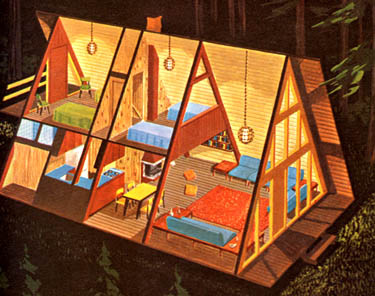 Mid 20th Century Innovative: A-Frame Homes
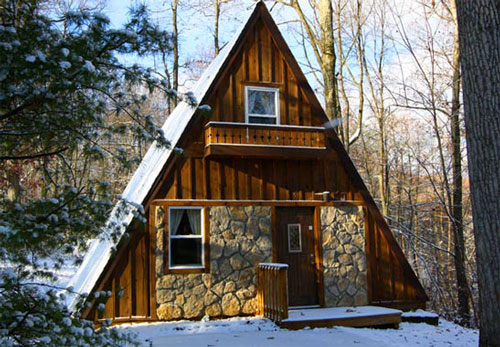 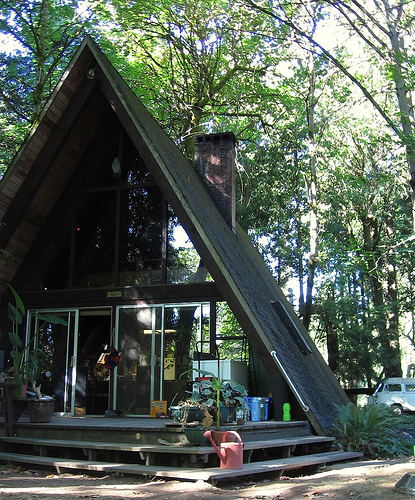 Mid 20th Century Innovative: A-Frame Homes
Mid 20th Century Innovative: Geodesic Dome
Triangular frames joined to form a self-supporting roof and walls
Metal or plastic covered by a flexible skin or rigid panels
Low cost, energy-saving
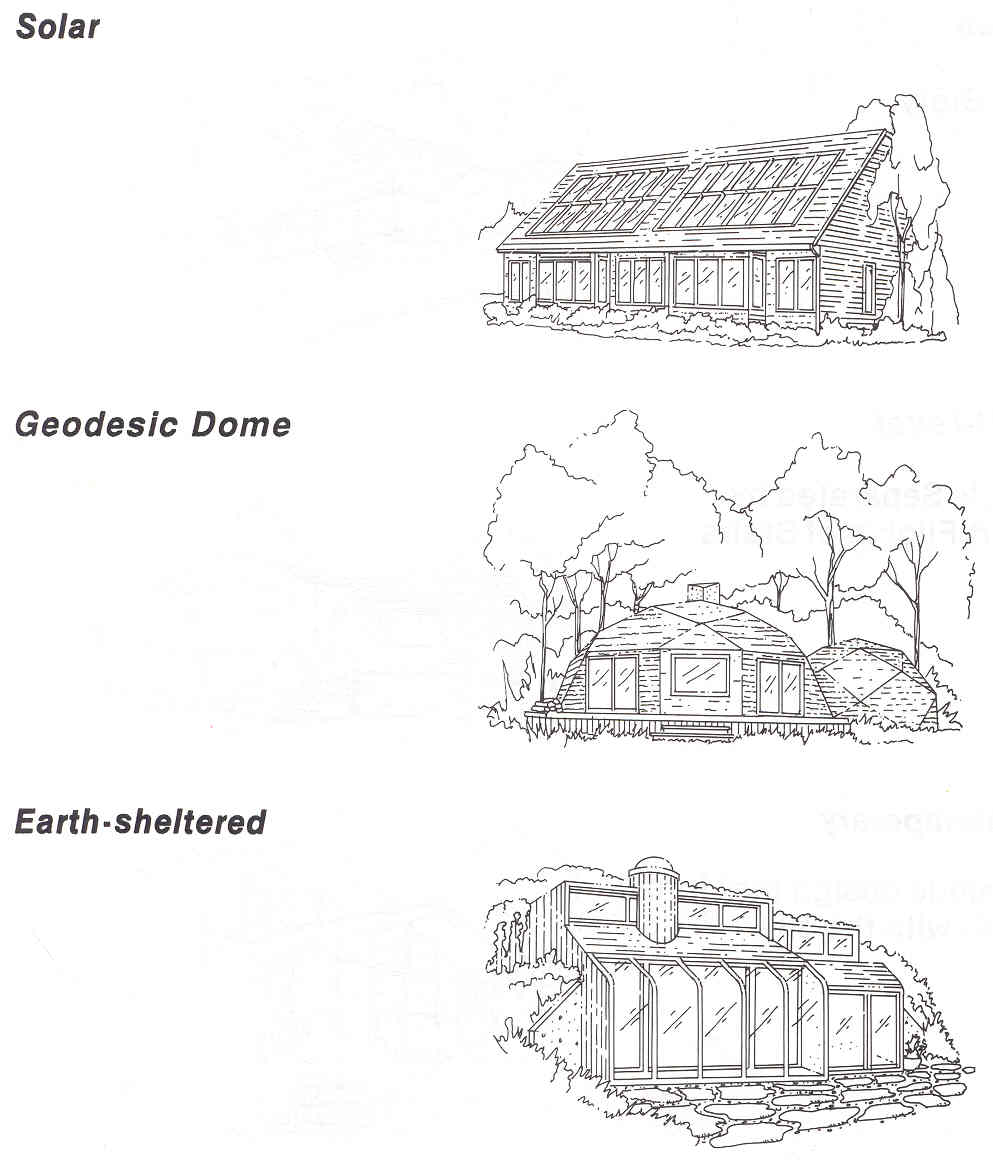 Mid 20th Century Innovative: Geodesic Dome
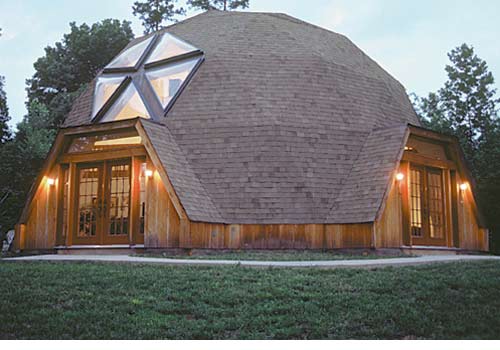 Mid 20th Century Innovative: Geodesic Dome
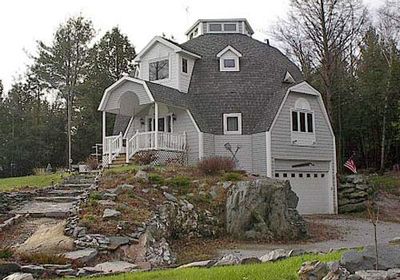